Include only the most essential data – use the Impact Model + Customer Promise Sheet for guidance.
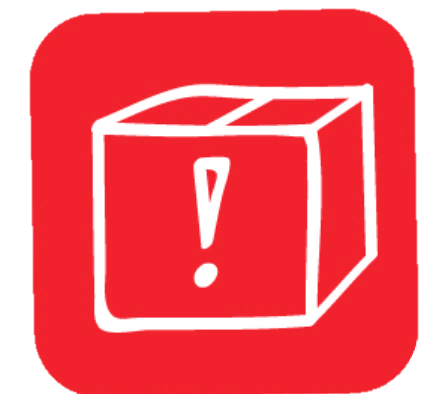 DEVELOP YOUR OWN THEORY OF CHANGE (ToC)
INPUT
ACTIVITIES
OUTPUT
OUTCOME
IMPACT
What are the resources that will be deployed to carry out activities? For example, investments in a microfinance institution
What are the actions, or tasks, that are performed to deliver products or services? For example, marketing campaign to attract clients
What are the products or services that result from the activities that are undertaken? For example, number of clients served or loans extended
What are the changes on individuals or the environment after using the products or service? For example, increased clients household disposable income
What are the change, on society or environment that follow from outcomes that have been achieved? For example, poverty reduction in a geographical area
(insert your indicator statements here)
(insert your indicator statements here)
(insert your indicator statements here)
(insert your indicator statements here)
(insert your indicator statements here)
When inserting your indicator statements, please ensure that your indicator statements are worded in accordance to the SMART principles. For guidance, you can refer to the additional resources titled ”Developing Indicator Statements using SMART Principles”
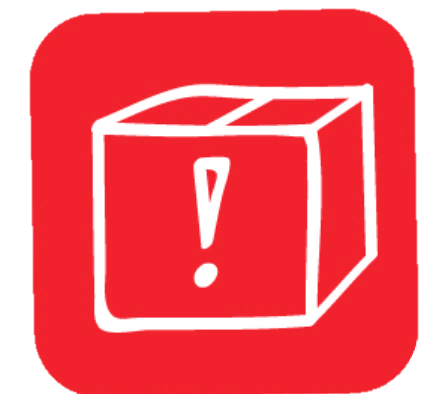 Assumptions
(input – activities)
Assumptions
(activities-output)
Assumptions
(output-outcome)
Assumptions
(outcome-impact)
What are the assumptions that you have made? For example, MFI consists of staff who carry the know-how of marketing strategy
What are the assumptions that you have made? For example, there is a huge demand for loans
What are the assumptions that you have made? For example, households have financial literacy
What are the assumptions that you have made? For example, this program works alongside with other organisations to reduce poverty in same geographical area
(insert your
assumptions here)
(insert your
assumptions here)
(insert your
assumptions here)
(insert your
assumptions here)
THEORY OF CHANGE TEMPLATE
Organize your impact chains (input >activities >output >outcome >impact) into relevant categories. Use the Impact Model + Customer Promise Sheet for guidance
Include only the most essential data – use the Impact Model + Customer Promise Sheet for guidance.
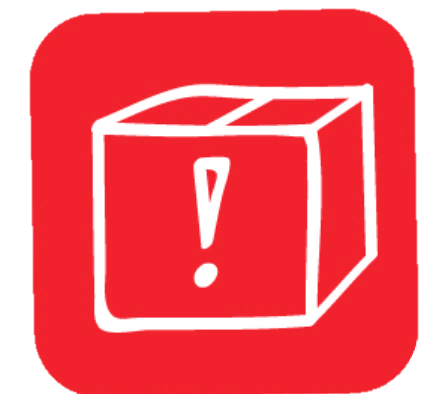 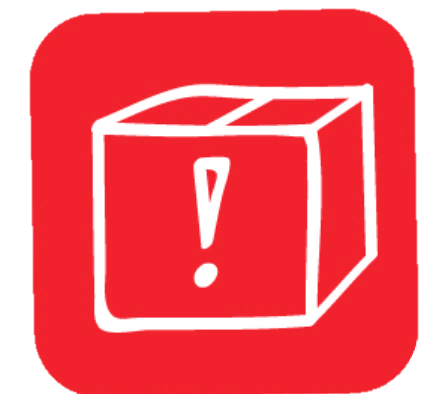 INPUT
ACTIVITIES
OUTPUT
OUTCOME
IMPACT
(insert your indicator statements here)
(insert your indicator statements here)
(insert your indicator statements here)
(insert your indicator statements here)
(insert your indicator statements here)
Key Value Driver 1
Assumptions
(input – activities)
Assumptions
(activities-output)
Assumptions
(output-outcome)
Assumptions
(outcome-impact)
(insert your
assumptions here)
(insert your
assumptions here)
(insert your
assumptions here)
(insert your
assumptions here)
INPUT
ACTIVITIES
OUTPUT
OUTCOME
IMPACT
(insert your indicator statements here)
(insert your indicator statements here)
(insert your indicator statements here)
(insert your indicator statements here)
(insert your indicator statements here)
Key Value Driver 1
Assumptions
(input – activities)
Assumptions
(activities-output)
Assumptions
(output-outcome)
Assumptions
(outcome-impact)
(insert your
assumptions here)
(insert your
assumptions here)
(insert your
assumptions here)
(insert your
assumptions here)
CUSTOMER PROMISE SHEET MODEL – EXAMPLE – Page 1
Organize your impact chains (input >activities >output >outcome >impact) into relevant categories. Use the Impact Model + Customer Promise Sheet for guidance
Include only the most essential data – use the Impact Model + Customer Promise Sheet for guidance.
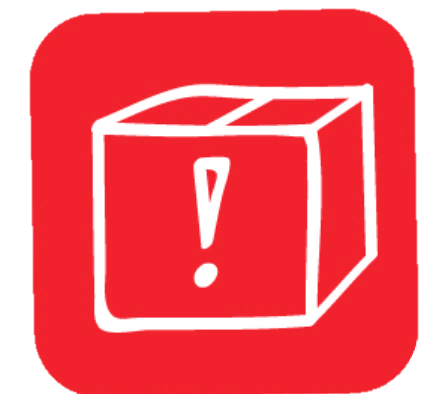 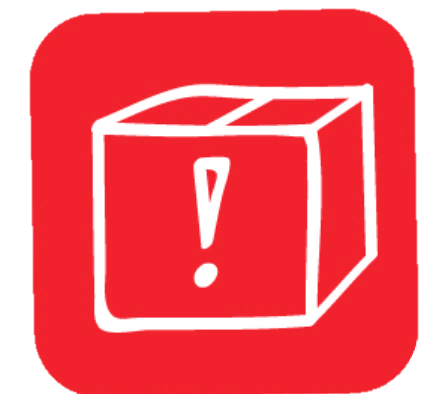 INPUT
ACTIVITIES
OUTPUT
OUTCOME
IMPACT
Web / tech developer
Capital
Designing app platform
1 user-friendly, well-functioning, and downloadable app developed by the end of Q1 2021
At least 95% of food establishments and consumers provided positive responses in the areas of user-friendliness, functionality, accessibility at the end of 2021
At least 90% complaint cases reported have been resolved at any given time
Combat climate change (reduction of GHG emissions) in Dhaka via the use of technology

Sustainable food management and consumption in Dhaka
Assumptions
(input – activities)
Assumptions
(activities-output)
Assumptions
(output-outcome)
Assumptions
(outcome-impact)
Availability of tech expert and know-how
Availability of data (e.g. consumer behavioural patterns or preferences) or software that enable the development of an app that is suitable for local contexts
Consumers have mobile phones
Food establishments and consumers are willing to share data (there is attractive reward in exchange for data)
Staff is well-trained with customer service management
Presence of other tech platforms in Dhaka that also focus on food waste reduction
Key Value Driver 1: A user-friendly, well-functioning, and downloadable app
INPUT
ACTIVITIES
OUTPUT
OUTCOME
IMPACT
Human resources (service management, sales / marketing & communication)
Capital
Partner collaborations with food establishments
Marketing outreach activities 
Creating incentive structure for riders to delivery food products
At least $10,000 sales generated (and 10% commission earned) / yr
At least 5,000 of products sold by end of 2021
Expansion of business to 3 new geographical areas by the end of 2022
Expansion of team members by 20% by the end of 2022
Business profit increased by 20% by the end of 2022
Combat climate change (reduction of GHG emissions) in Dhaka via the use of technology

Sustainable food management and consumption in Dhaka
Key Value Driver 2: Connectivity and sales exchange between consumers and producers
Assumptions
(input – activities)
Assumptions
(activities-output)
Assumptions
(output-outcome)
Assumptions
(outcome-impact)
Food establishments are willing to participate in the program (e.g. strong incentives via sustainability policies within their organisations)
Riders have mobile phones to access the app and incentive structure is attractive enough for riders participation)
Recycled food products have sufficient demand 
Marketing outreach activities are well-targeted (geographically, demographically etc)
Riders are fully-committed to the program and there is no significant drop-outs
No drastic changes in terms of new competitors
Business is able to attract talent to work in the sector in new locations
Presence of other tech platforms in Dhaka that also focus on food waste reduction
CUSTOMER PROMISE SHEET MODEL – EXAMPLE – Page 2
Organize your impact chains (input >activities >output >outcome >impact) into relevant categories. Use the Impact Model + Customer Promise Sheet for guidance
Include only the most essential data – use the Impact Model + Customer Promise Sheet for guidance.
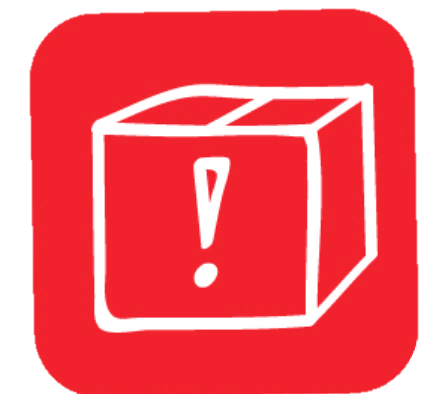 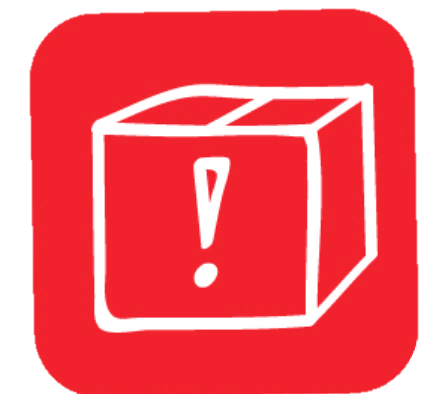 INPUT
ACTIVITIES
OUTPUT
OUTCOME
IMPACT
Food waste or products near expiry dates
Chef / food creation experts
Developing recipes for recycled food products
Formulate food inventory list with ingredients sourced from various food establishments
Repurposing or converting food waste ingredients into new food products
Sourcing of packaging materials
At least 200 types of recycled food products developed by Q1 2021
Total $ value generated from recycled food products developed by end of 2021
At least 85% of food wastes collected have been converted into food products /month
Total tonnes of GHG emission reduced by end of 2021
Sustainable food management and consumption in Dhaka
Assumptions
(input – activities)
Assumptions
(activities-output)
Assumptions
(output-outcome)
Assumptions
(outcome-impact)
Availability Sufficient food establishments are committed to the program
Food establishments are able to conduct a certain level of quality control on the ingredients that they can provide  tech expert and know-how
Food ingredients by food establishments are consistently generated and supplied to make recycled food products
Food establishment are willing to share food waste data with FoodCycle
Presence of other organisations in Dhaka that also focus on food waste reduction
Data on GHG emissions in Dhaka accessible in public domain
Key Value Driver 3: Efficiently and effectively converting food waste into food products
INPUT
ACTIVITIES
OUTPUT
OUTCOME
IMPACT
Household income
Browsing through various options of recycled food products via app platform by FoodCycle
At least 1,500 customers registered on the platform by end of 2021 (and profile of consumers: demographic, geographic, behavioural, needs-based, value based)  
At least 85% of customers registered purchased at least 1 recycled food product by end of 2021
At least 70% of customers who made purchases returned more than once by end of 2021
At least 95% of customers reported high level of satisfaction on quality and affordability of upcycled  food products by end of 2021
At least 85% of customers reported cost saving on household grocery expenses by at least 20% by end of 2021
Access to affordable and nutritional  food for low-income populations in Dhaka
Key Value Driver 4: Quality and affordability of food products
Assumptions
(input – activities)
Assumptions
(activities-output)
Assumptions
(output-outcome)
Assumptions
(outcome-impact)
Customers (low-income populations) have access to mobile phones
Gender norms (men making decisions on household matters) are not prevalent in Dhaka
Customers are willing to share financial information with FoodCycle
Presence of reward mechanism to incentivise customers to complete surveys
Presence of other organisations in Dhaka that also focus on food waste reduction
Data on nutritional health status of low-income population is accessible in public domain